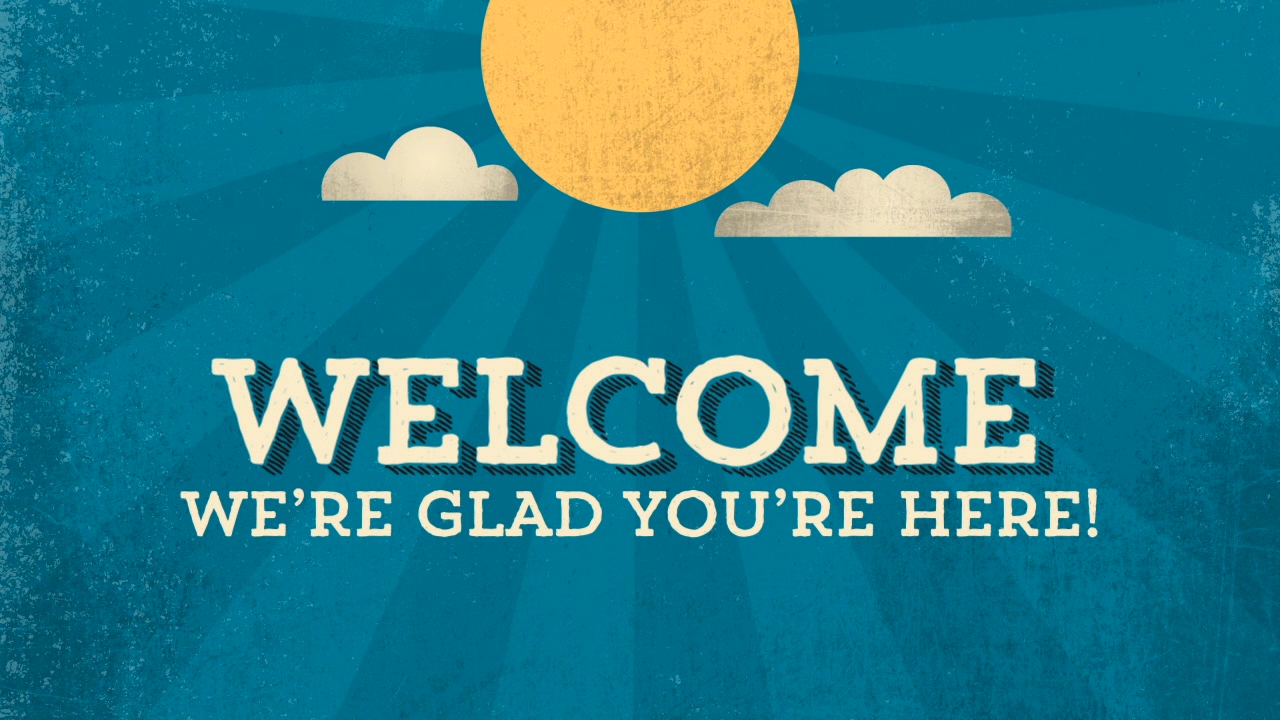 Nahid akhtar parvin.
Assistant Teacher 
Jagodishpur Government Primary School 
Upazila: taragonj.
Dist: Rangpur.
Sub: EnglishClass: Five
Lesson: A Firefighter 
Lesson unit:Raju is a firefighter....department
Learning outcomes:
Students will be able to-
Listening :
4.2.1understand and enjoy simple stories
3.4.1understand statements made by the teacher and students.
Speaking: 
1.1.2 say sentences with proper intonation.
1.1.1 say words phrasers and sentences with proper sounds and stress.
Reading:
 1.7.1 read paragraphs , dialogues stories,letters and other text.
7.1.1 recognize ounctuation marks and read accordingly.
Students  look  at the picture
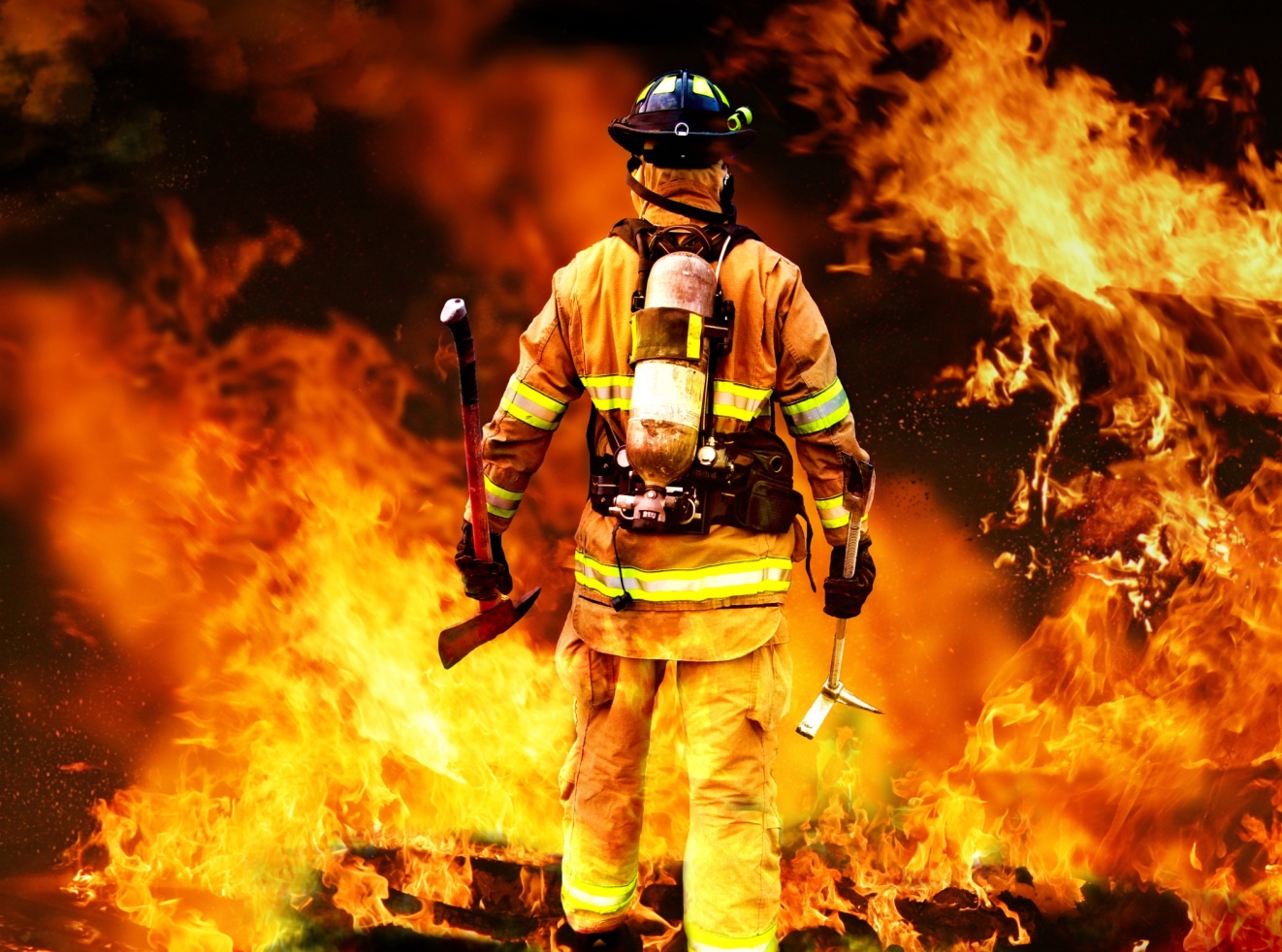 Todays leason
A Firefighter
NEW WORDS
Panicked
He got panicked
Put out
He is putting out the fires
Prevent
Prevent fires.
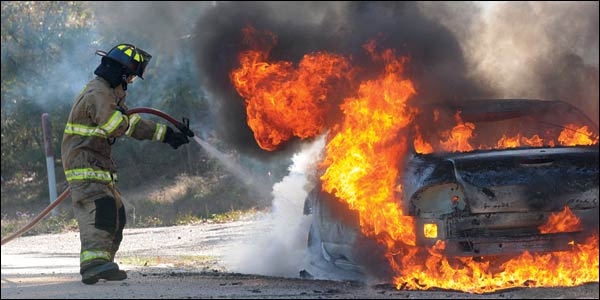 Raju is a firefighter.
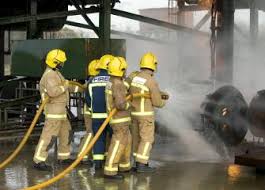 Long time ago, when Raju was in class 5, there was a fire in his school building.
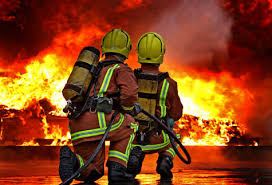 But soon a fire brigade came and put out the fire. Raju could not forget that for many years.
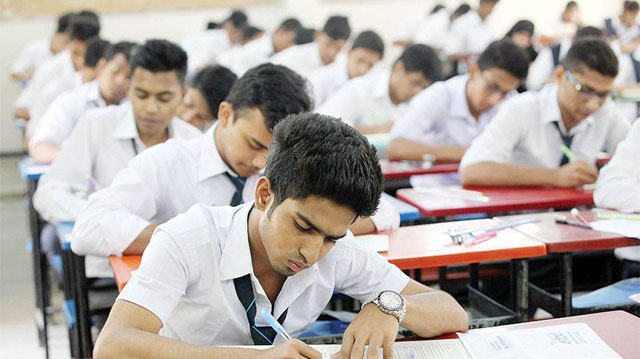 Raju
After finishing HSC, he joined a volunteer fire department.
Now Open your book at page 36.
Read the Text in groups.
Read the text individually one after another.
group -01
1. Make two sentences with the word 
Fire,volunteer.
group -02
Answer the question.
Where did the fire take place?
Who put out the fire?.
Evaluation
What is the meaning of panicked?
Who help the students to leave the building.
Home work
Write  5 sentences about a fire fighter
One day one word
He is afraid to see.
Afraid
ভয়
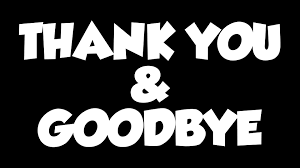